https://www.youtube.com/watch?v=X1D13OtVzeg&t=187s
opakování
Bolívar
SIGLO  XIX y XX
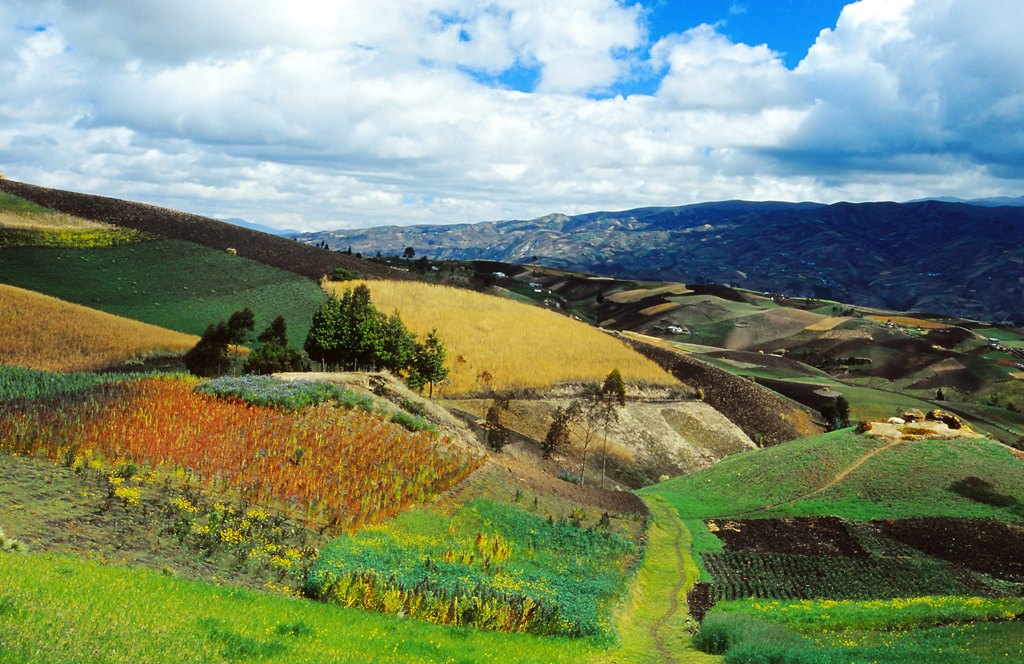 Guerras
1826 - guerra civil en Argentina
1827 - guerra civil en Centroamérica

Guerra de la Triple Alianza (1864-70)
 Argentina, Brasil y Uruguay contra Paraguay

Guerra del Pacífico (1879-83) 
 Bolivia y Perú contra Chile
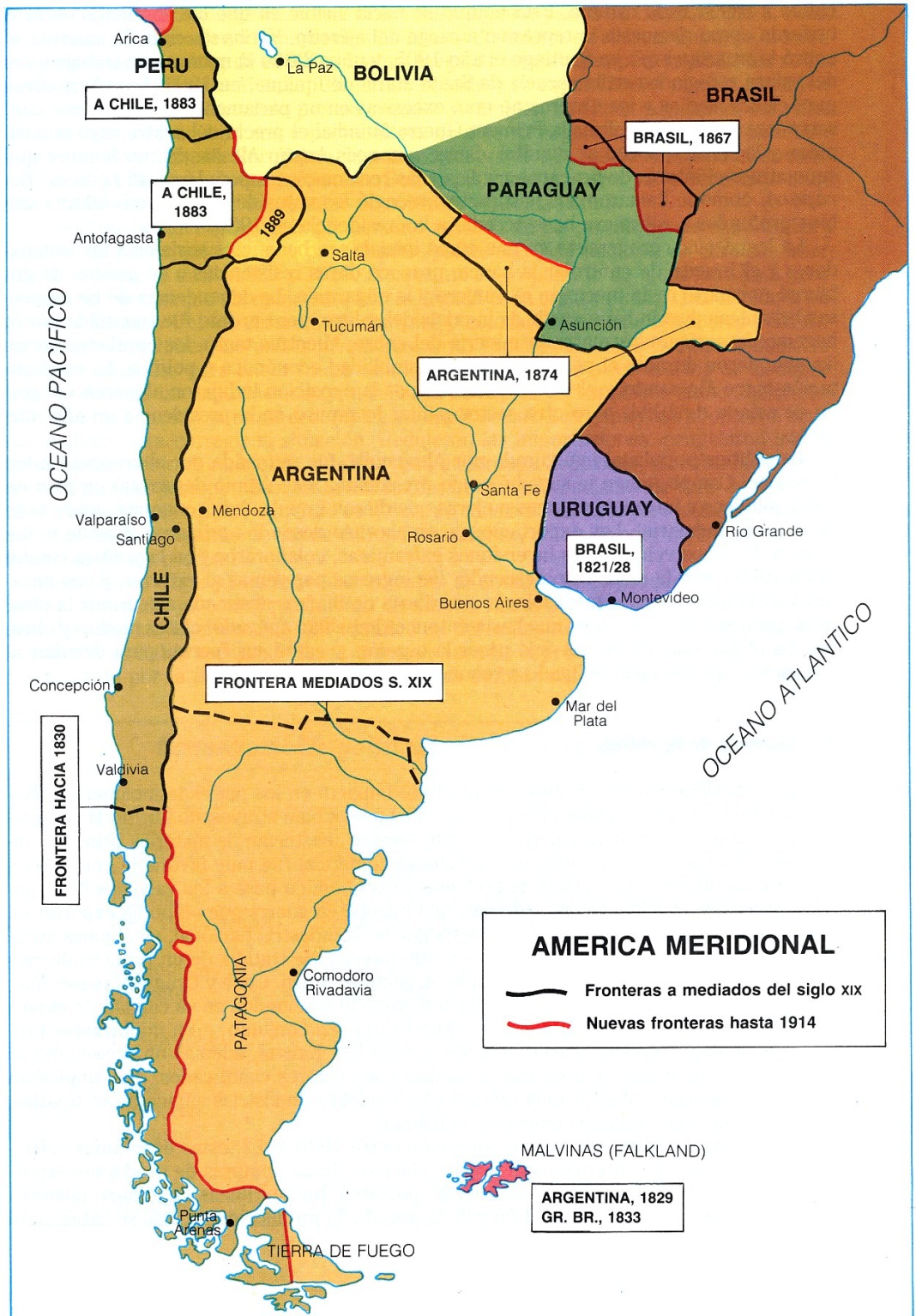 Guerras
Guerra del Chaco
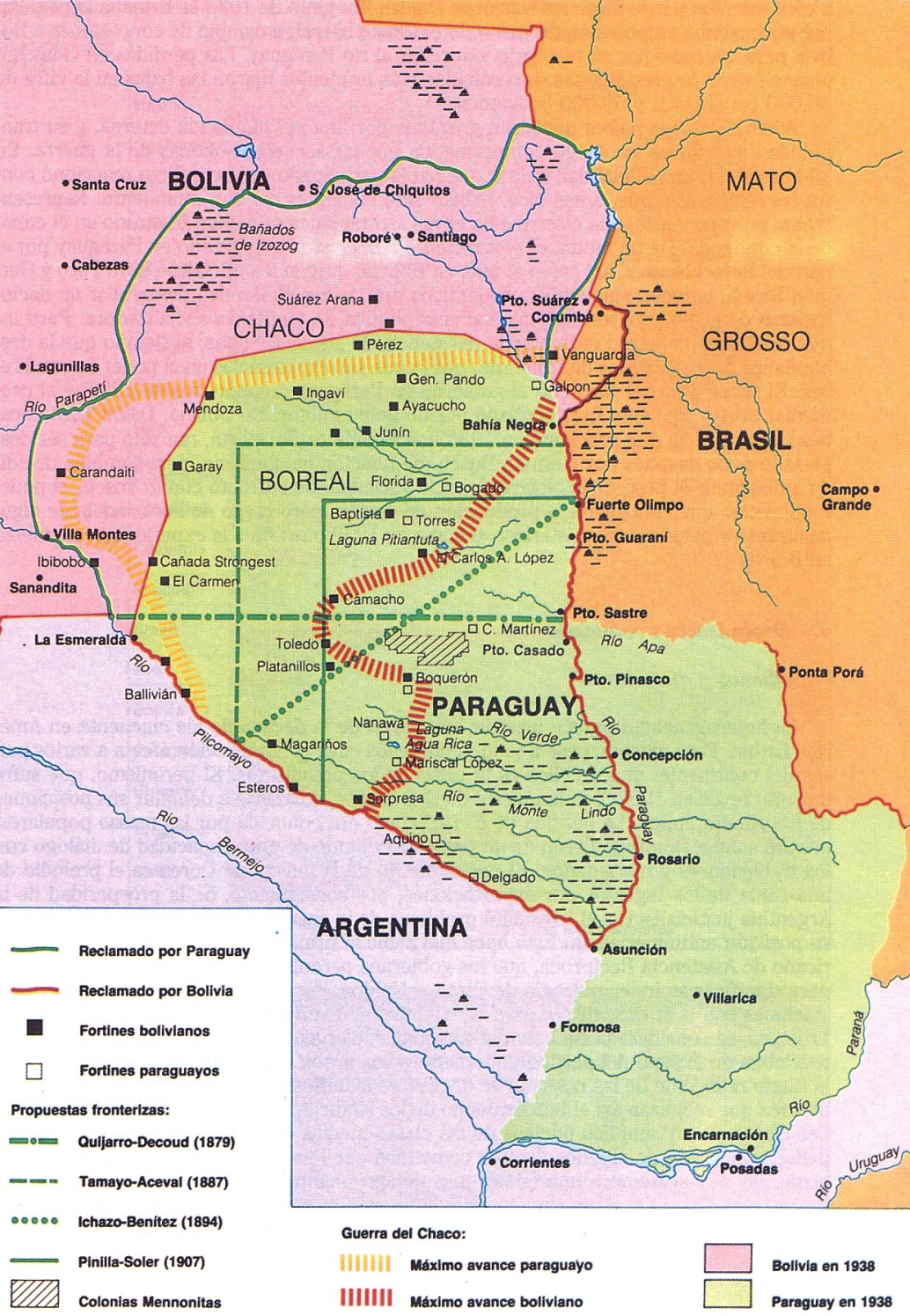 1932 - 1935
Bolivia
Paraguay
descubrimiento de petróleo en Chaco
40 000 paraguayos
50 000 bolivianos
México
Benito Suárez - Leyes de Reforma
episodio con Maximiliano (1864-67)
Porfirio Díaz 1876-1910  porfiriato
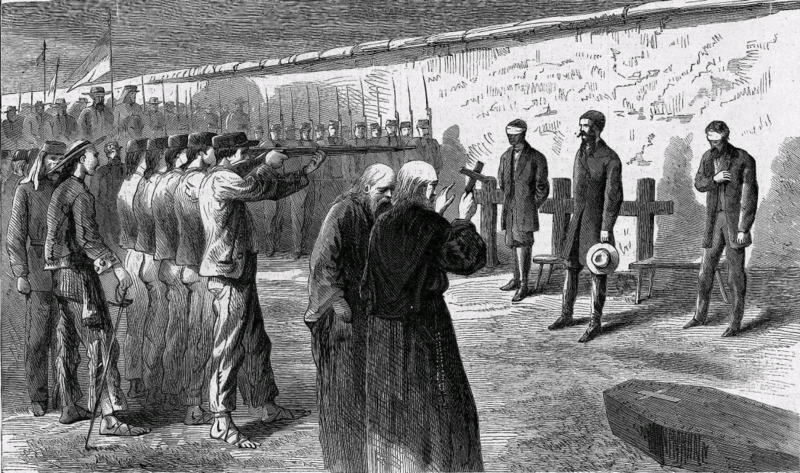 El fusilamiento de Maximiliano I
Revolución Mexicana
1911 Francisco Madero
Victoriano Huerta
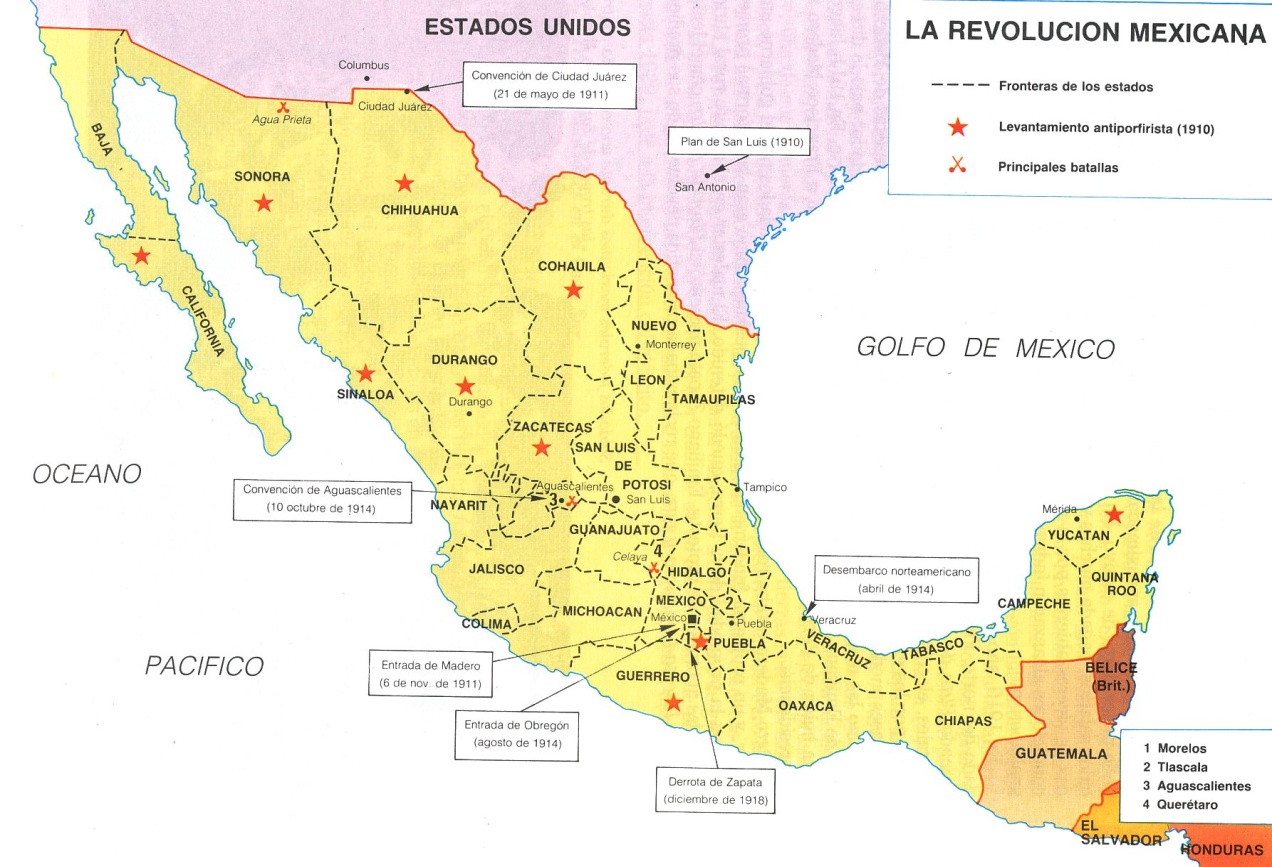 Revolución Mexicana
1914 - Convención de Aguas Calientes

Pancho Villa    		
Emiliano Zapata 
Venustiano Carranza   	
Álvaro Obregón

1924 - Plutarco Elías Calles
Revolución Mexicana
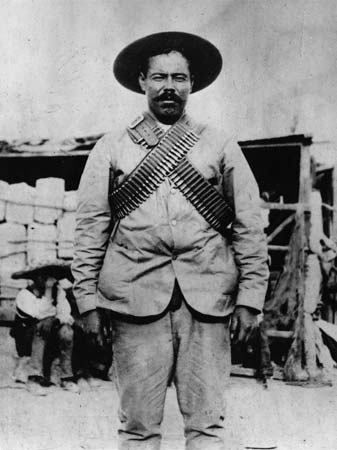 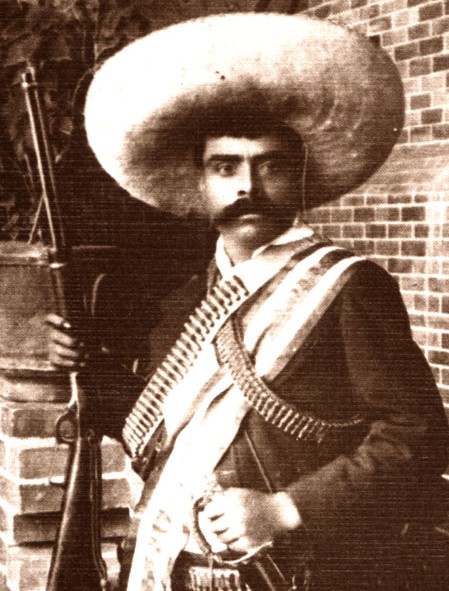 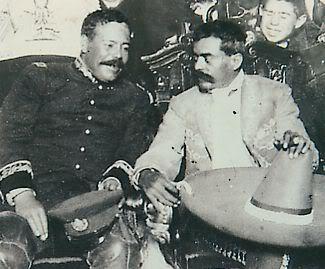 Pancho Villa
Emiliano Zapata
Revolución de los Cristeros
1934 - Lázaro Cardenas
PRI - Partido Revolucionario Institucional
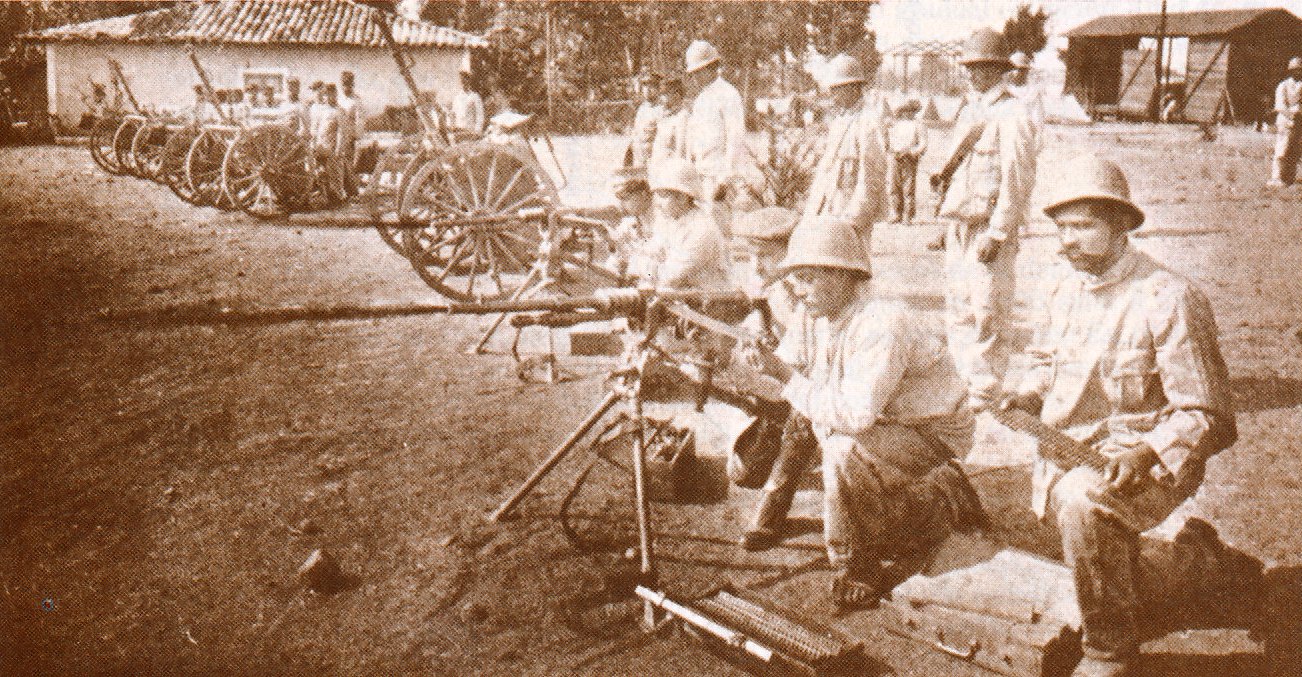 Cuba
José Martí
explosión en el acorazado Maine 
EEUU - Guantánamo
Gerardo Machado Morales 
Fulgencio Batista
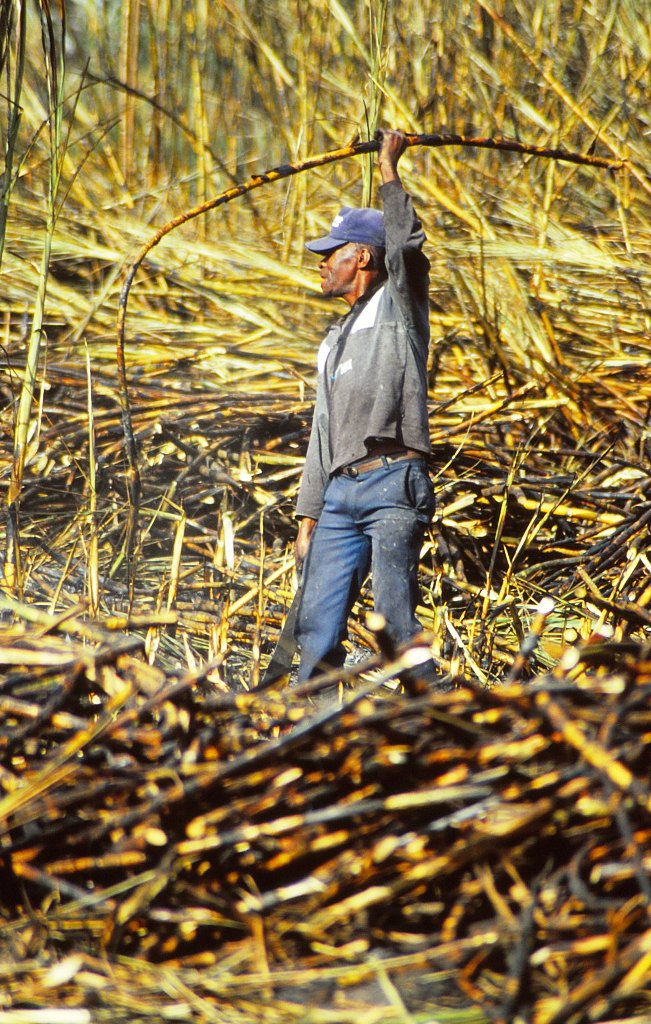 Chile
años 20 - Arturo Alessandri Palma 
1946 radical Gabriel González Videla 
1964 - Eduardo Frei 
1970 - Salvador Allende - Unidad popular 
1973-89 Augusto Pinochet
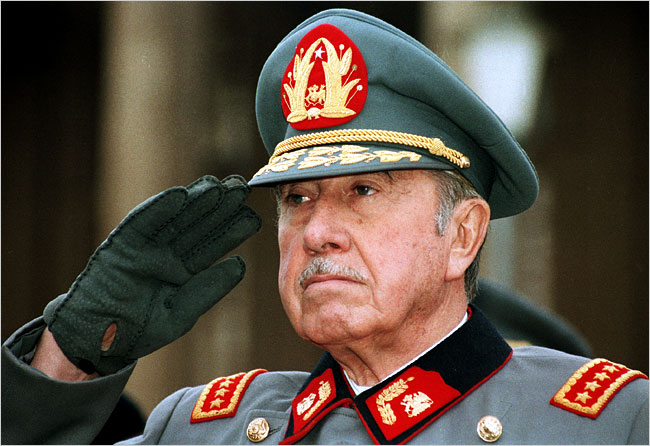 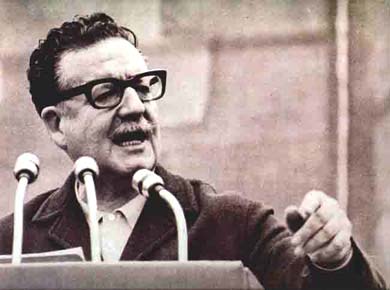 Argentina
1916-30 Hipólito Yrigoyen
nacionalismo económico 
Juan Domingo Perón - 1946
Eva Duarte
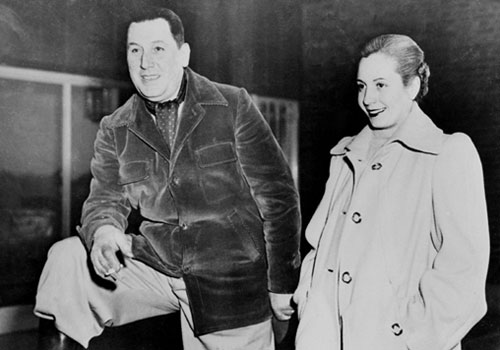 peronismo
populismo
sindicatos
económicamente insostenible

golpe de estado en 1955 denominado "revolución libertadora"
1982 - guerra de las Malvinas
Uruguay
José Batlle y Ordóñez 
presidente reformista
éxito económico y político 
progresismo económico
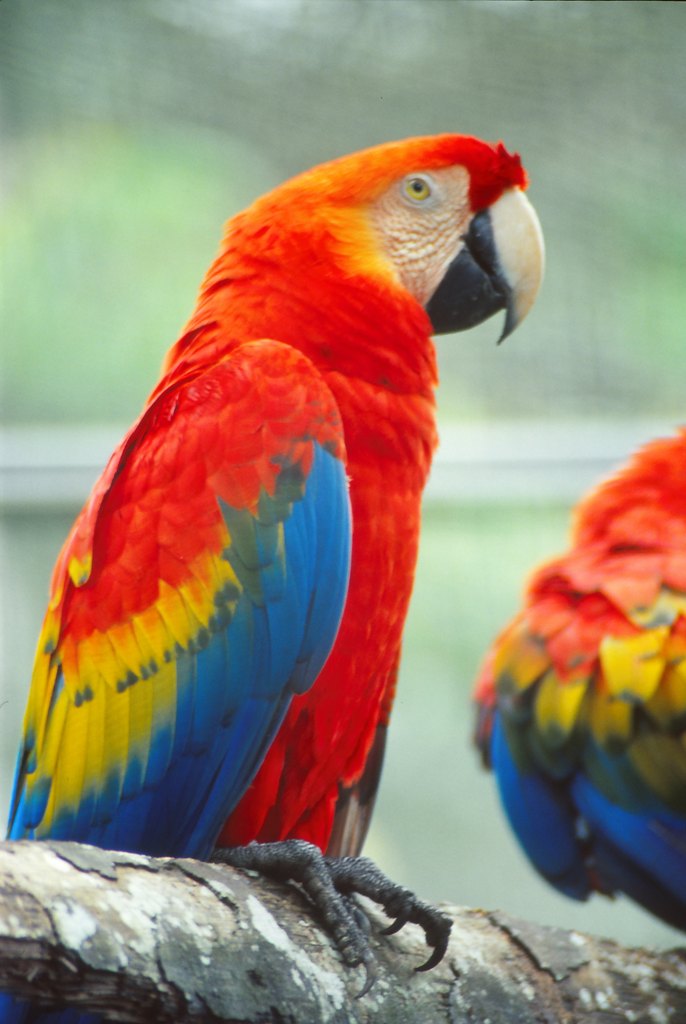 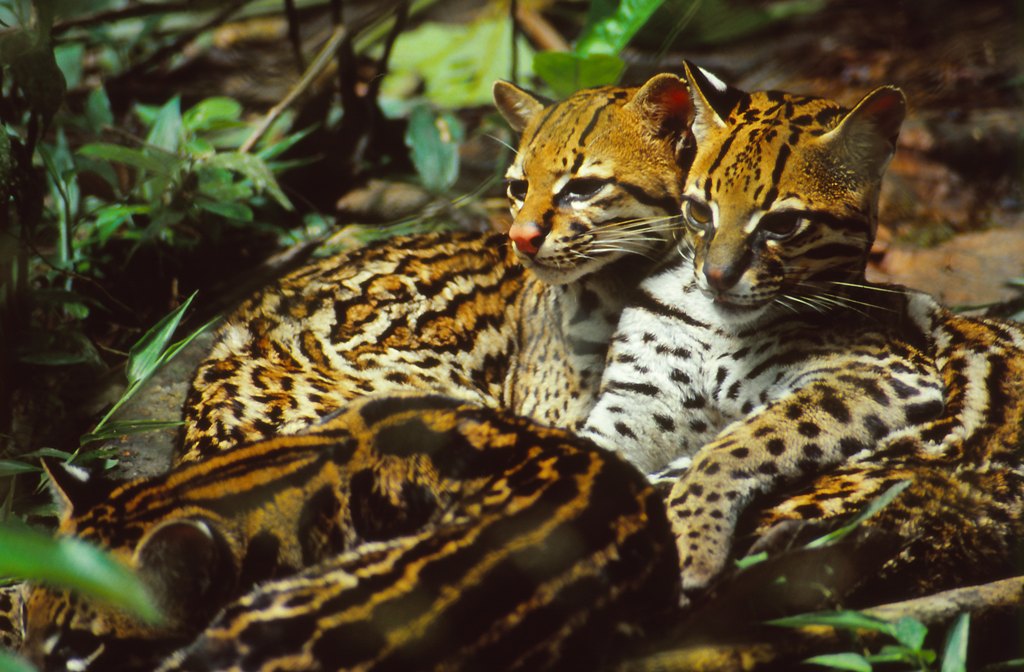 Nicaragua
dos ocupaciones norteamericanas 
Augusto César Sandino 
Anastasio Somoza García
Luis Somoza Debayle
Anastasio Somoza Debayle - hasta 1979
FSLN
Costa Rica
desarrollo económico
1949 - Constitución
país sin ejército
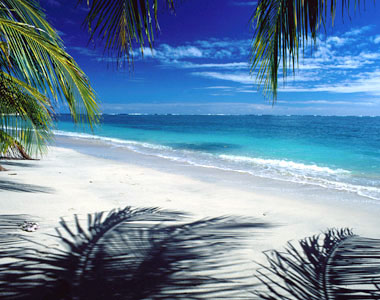 Perú
1919-30 Augusto Leguía - dictador
APRA - Alianza Popular Revolucionaria Americana - aprismo
Víctor Raúl Haya de la Torre
1985 - Alan García
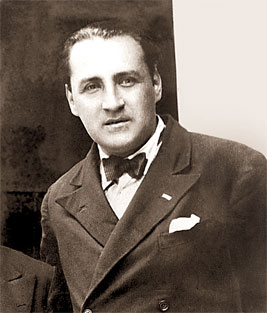 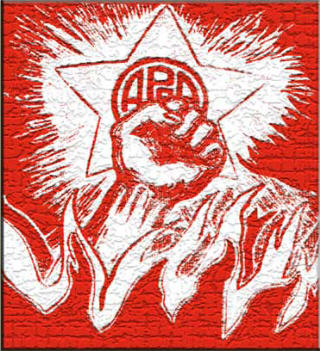 Víctor Raúl Haya de la Torre
Perú
Perú
Sendero Luminoso
PCP-SL 
Abimael Guzmán

1990-2000 Alberto Fujimori
Vladimiro Montesinos 
- Vladivideos
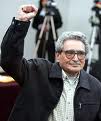 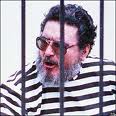 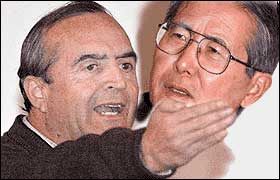 EN GENERAL
Dictaduras
Movimientos radicales 
Guerras y guerras civiles
Intervenciones de los EEUU 
Deuda externa
Narcotráfico
Explosión demográfica y problemas urbanos
Dictaduras
Juan Vicente Gómez (Ven.): 1908 - 1935
Manuel Estrada Cabrera (Guatemala): 1898 - 1920
los Somoza (Nicaragua): 1933 - 1979
Alfredo Sroessner (Paraguay): 1954 - 1989
Rafael Trujillo en la Rep. Dominicana  (1930-61) 

¿Qué es dictadura y quién es dictador?
Movimientos radicales
Frente Sandinista de Liberación Nacional
Fuerzas Armadas Rebeldes (Guat.)
Fuerzas Populares de Liberación Farabundo Martí (El Salvador)
Guerras y guerras civiles
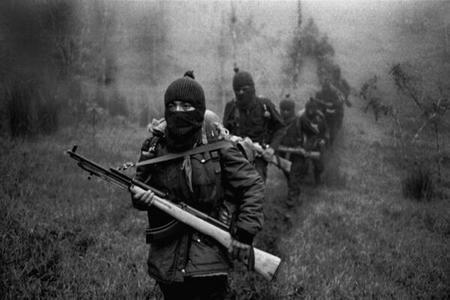 Intervenciones de los EEUU
Bolívar: "Estados Unidos está destinado por la providencia a traer la miseria a América en nombre de libertad"

William Walker (1856-57)

Nicaragua
Panamá
,...
Deuda externa
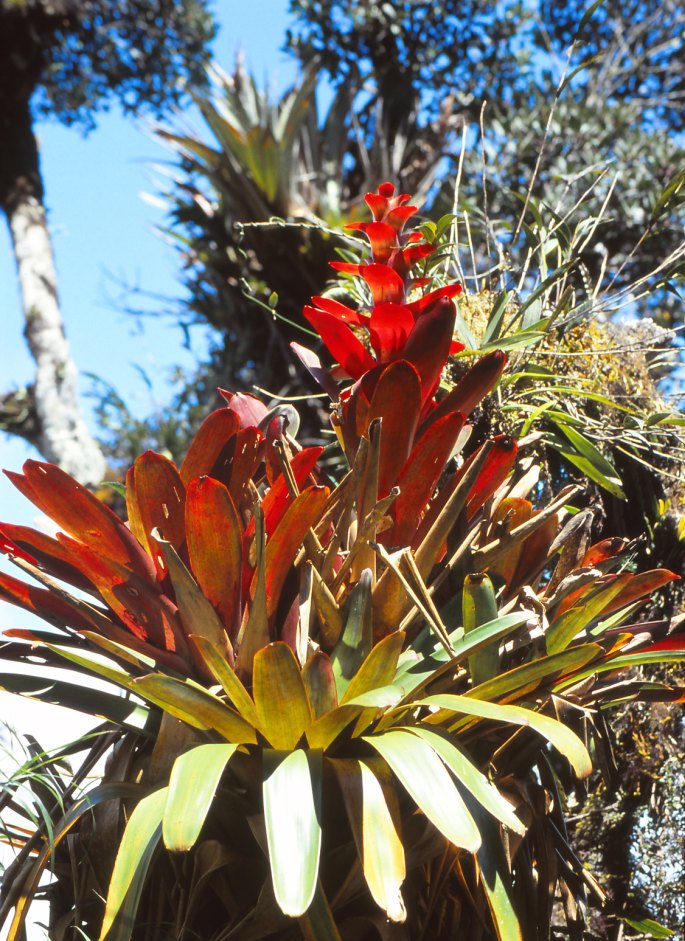 a causa de: 
guerras
dictaduras
populismo
subdesarrollo
e inestabilidad
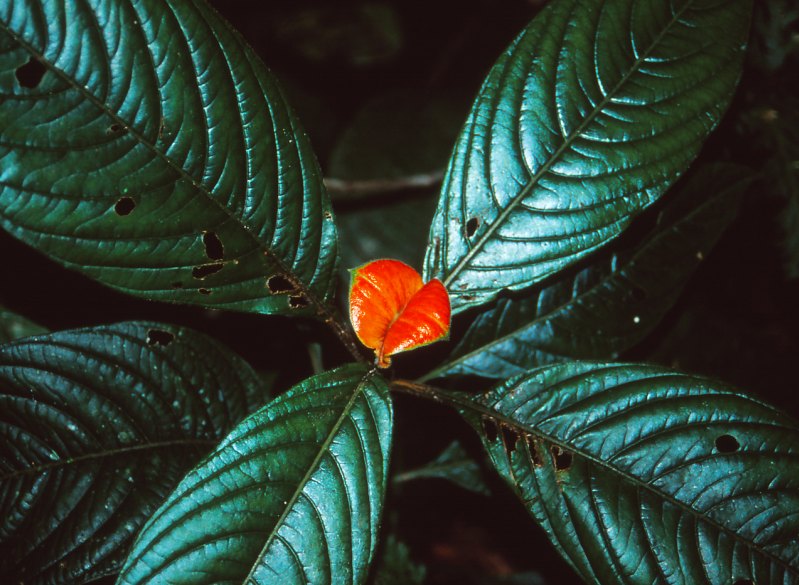 Narcotráfico
Colombia (años 80 y 90)
Cartel de Medellín y Cali
Pablo Escóbar
Plan Colombia
FARC
Explosión demográfica y problemas urbanos
inmigración masiva a las ciudades
barrios pobres (pobreza urbana)
familias numerosas
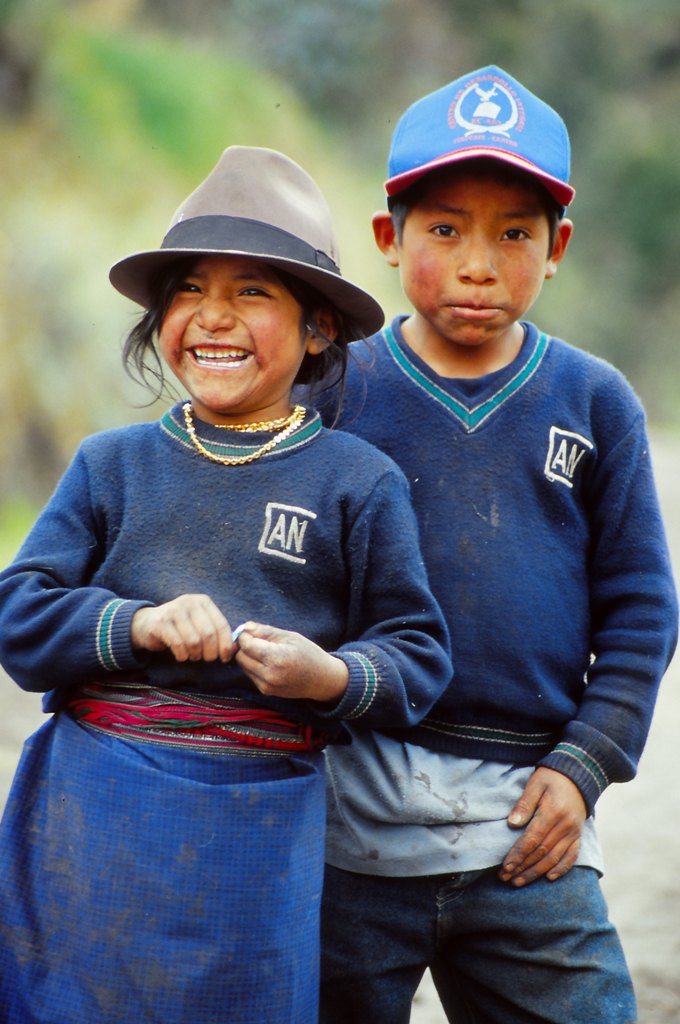 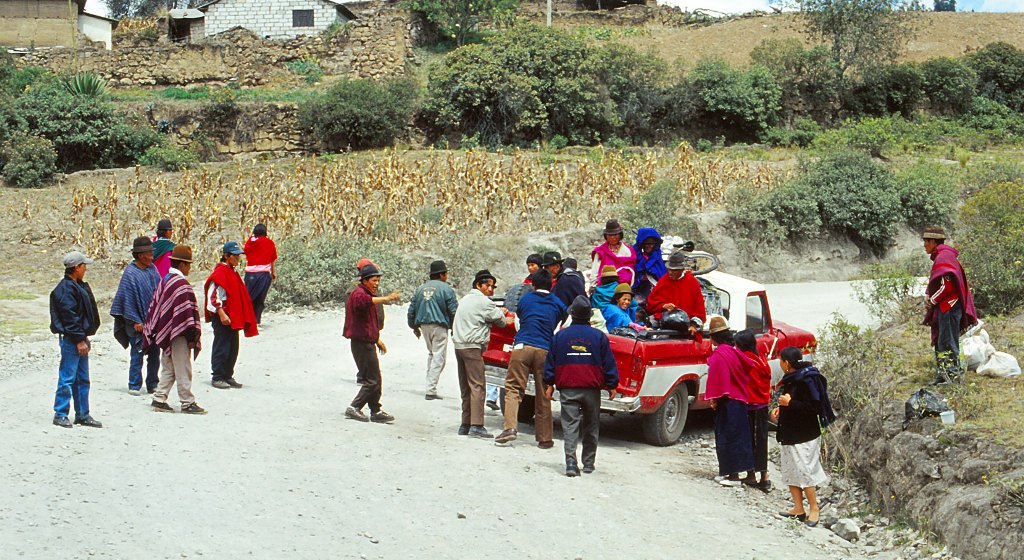